Beden İmajı/Beden İmgesi
Arş. Gör. Yasemin ÇEKİÇ
Prof. Dr. Ayten DEMİR
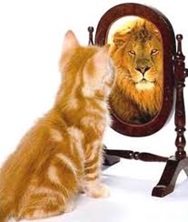 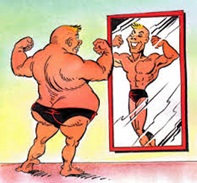 Beden İmajı/Beden İmgesi nedir?
Shilder’ e göre beden imajı, kendi bedenimizin zihnimizde canlandırdığımız resmidir.
Norris’ e göre beden imajı, bir kişinin başka kişilerden ayrı olarak beden alanı hakkındaki bilinçli yada bilinç dışı bilgisinin, duygularının ve algılarının tümünün düzenli olarak değişimidir.
Schwab’ a göre beden imajı, kişinin kendi bedeninin parçalarına ve onların işlevlerine karşı olumlu ve olumsuz duygularının kendisi tarafından değerlendirilmesidir.
Wood’ a göre beden imajı; kişinin bedeninin ruhsal bir görünümü olarak kavramsallaştırılması ve bedenin benliğe görünen biçimidir.
Samonds ve Cammermeyer’ e göre beden imajı bireyin kendi bedenini algılamasıdır.
Beden imajının özellikleri
Beden imajının gelişmesinde bedenle ilgili eski ve yeni tüm duygu, tutum ve algılar önemlidir. 
Bireyin beden imajı kendi algıları kadar, başkalarının da bakış açısından etkilenir.
Beden imajının kavramsal yönü olduğu gibi, gerçek yönü de vardır.
Beden imajı değişebilir bir niteliktedir.
Beden imajı beden işlevlerine karşı tutumu da gösterir.
Sosyokültürel değerler bir kişinin beden imajı kavramına yansıtılır.
Beden imajı gerçek beden yapısıyla uyumlu yada uyumsuz olabilir.
Beden imajı benlik, kendilik, kimlik ve kişilik kavramlarıyla yakından ilişkiye sahiptir.
Beden imajı kavramının oluşumunda bilinçdışı özel yaşantılar da önemli olduğundan, hiç kimse kendi beden imgesini tam olarak tanımlayamaz.
Beden imajı, kişinin bedeni hakkındaki psikolojik beklentisini ortaya koyar.
Beden imajının bileşenleri
İdeal beden; olması istenilen beden şekli, boyutları, bölümleri, güç ve işlevleri
Gerçek beden; mevcut olan durum
Ortaya konulan beden ise bedenin topluma sunuluşu
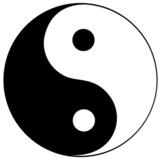 Beden İmajındaki Değişikliklere Bireyin Tepkisi
Bireyin yaşı, cinsiyeti, kişilik yapısı, sosyokültürel faktörler, değişen beden parçasına verdiği değer, değişikliğin görünür olup olmaması, değişikliğin akut ya da kalıcı olması, bireyin önceki baş etme yolları, çevredeki destek sistemleri, bedendeki değişikliğe verilen cevabı etkileyen faktörlerdir.
Beden İmajında Bozukluklara Yol Açan Durumlar
Fizyolojik değişiklikler; gençlik, yaşlılık dönemleri, hamilelik, doğum
Yavaş gelişen değişiklikler; obezite, artrit
Hızla gelişen değişiklikler; yaralanma, akut hastalık
Geçici değişiklikler; alçı, bandaj
Kalıcı değişiklikler; amputasyon, mastektomi
Bunaltı arttırıcı durumlar; hastanede yatma, bazı invaziv girişimler
Ruhsal bozukluklar; depresyon, şizofreni vb.
Beden İmajında Hemşirelik Yaklaşımları
Değişen beden bölümünün birey için önemi,
Bireyin daha önceki hastaneye yatma deneyimi ve hastalıklara karşı tutumu,
Bireyin değişikliklere olan tepkisi ve başkalarının tepkilerinin kendisi için önemi,
Bireyin geçmişteki baş etme yöntemleri,
Bireyin hastalığının ya da beden imgesindeki değişikliğe ilişkin bilgisinin doğruluğudur (kemoterapi sonrası saçlar).
Hemşirenin beden imajında değişikliği olan bireye yeni imajına uyumunda bu kriz dönemini sağlıklı bir şekilde atlatmasına yardımcı olabilmesi için beden imajı değişen bir bireyin geçirdiği uyum sürecinin basamaklarını bilmeli ve bu doğrultuda davranmalıdır.
Elizabeth Kübler-Ross bireyin beden imajına yol açan kayba karşı tepki olarak; şok, inkar, öfke, depresyon, pazarlık ve kabullenme gibi tepkiler verdiklerini ifade etmektedir.
Hasta 4 aşamadan geçerek uyum sağlar. Bunlar;
Etkilenme,
Geri çekilme,
Kabullenme,
Yeniden yapılanmadır.
Etkilenme: Bu dönemde herhangi bir hastalığın yol açtığı fiziksel ya da işlevsel kayıpla bireyin beden imajı etkilenir.

Geri çekilme (kaçınma): Bu dönemde görülen en büyük tepki inkardır. Kişi durumunu yok sayarak bundan kaçar. Değişen beden parçasına bakmayı reddetme, anksiyete ve öfke duyguları görülebilir.
Kabul dönemi: Bu dönemde kişi kaybın ne olursa olsun gizlenemeyeceğinin farkına varır. Kişi yine öfke duygusu yaşayabilir ve başkasını suçlayabilir. Öfkesini uygun şekilde ifade etmesi için fırsat verilmelidir. Eğer öfke duygusunu kendine yöneltirse bireyde yoğun mutsuzluk ve depresyon görülebilir.

Yeniden yapılanma: Kişi bedenindeki değişikliğe adapte olmaya çalışmaktadır. Kişi bedenindeki değişmeyi konuşmaya başladığında ve rehabilitasyonla ilgili yardımları kabul ettiğinde yeni duruma sağlıklı uyum sağlıyor demektir.
***Hemşirenin asıl görevi, değişim akut değilse beden imajındaki değişikliğe hastayı hazırlamakla başlar.
Hemşirenin beden imajı değişikliği olan bireye bakım verebilmesi için öncelikle kendisinin bozulan beden imajı ile ilgili duygularının farkında olması ve bu hastanın beden imajını kabul etmesi gerekmektedir.

Hemşire, hasta ile güvenli iletişimi başlatmalı ve bunu hasta istediği sürece sürdürmelidir.

Beden imajında değişikliğin olduğu etkilenme döneminde, daha çok hastanın fiziksel gereksinimlerine yoğunlaşılmalıdır.
Hasta, duygu	 ve düşüncelerini ortaya koyması için cesaretlendirilmelidir.

Geri çekilme döneminde hastanın inkarı pekiştirilmeden, öfkesini ifade etmesine izin verilmelidir.

Kabullenme döneminde hastanın duyguları değişken olduğu için hemşirelik müdahalelerinde esnek olunmalı, hastanın duygularını ifade etmesine izin verilmelidir.
Hemşire hastayı kendi bakımına katmak için hazır oluşluk düzeyini iyi değerlendirmeli ve hastayı cesaretlendirmelidir. Bunun için, bedeninin değişen bölgesine bakması için cesaretlendirilir, hazır değilse zorlanmaz.

Hasta hazır olduğunda, diğer insanların tepkilerinin onun için ne anlama geldiği konusunda konuşulmalıdır.
Beden imajındaki değişiklik hastanın ailesi için de bir kriz dönemidir. Bu nedenle, onların da desteğe gereksinimleri vardır. Aileye hastanın psikolojik ve fizyolojik durumu hakkında bilgi verilmelidir.


Hastanın gelecekle ilgili gerçekçi beklentiler içerisinde olmasına ve planlar yapmasına yardımcı olunmalıdır.
Kaynakça
Aktaş A, Aştı T, Bakanoğlu E, Celebioğlu M (2010), Bir Hemşirelik Yüksekokulu Öğrencilerinin Beden İmgesi Algısının Belirlenmesi, İ.U.F.N. Hem. Dergisi, Cilt 18 - Sayı 2: 63-7.
Doğan T, Sapmaz F,Totan T (2011), Beden İmgesi Baş Etme Stratejileri Ölçeğinin Türkçe Uyarlaması: Geçerlilik Ve Güvenilirlik Çalışması Anadolu Psikiyatri Dergisi ; 12:121-129.
Roberts A.; Cash T.F.; Feingold A.; Johnson B.T., AreBlack-White Differences in Females' Body DissatisfactionDecreasing? A Meta-AnalyticReview, Journal ofConsultingandClinicalPsychology, 2006, 74 (6), 1121–1131.
Perez M.;Voelz Z.R.; Pettit J.W.; Joiner, T.E. The role ofacculturativestressand body dissatisfaction in predictingbulimicsymptomatologyacrossethnicgroups,International Journal of EatingDisorders, 2002, 31, 442–454.
Schooler D.;Lowry L.S.; Biesen J.N., Body Image amongHispanics/Latinos, in “Encyclopedia of Body Image andHuman Appearance”, ed. T. Cash, Elsevier, 2012, pp. 108-113.
Trainer S.S., Body Image, Health, andModernity:Women’sPerspectivesandExperiences in the UnitedArabEmirates, Asia-Pacific Journal of PublicHealth,2010, 22 (3 Suppl), 60S–67S.
Kawamura K. Y., “AsianAmerican body images”,in”Body Image: A Handbook of Science, Practice, andPrevention”, 2nd edition, eds. Thomas F. Cash andLindaSmolak, GuilfordPress, New York, 2011, pp. 229–236.